НАЦІОНАЛЬНИЙ УНІВЕРСИТЕТ БІОРЕСУРСІВ І ПРИРОДОКОРИСТУВАННЯ УКРАЇНИ

ФАКУЛЬТЕТ АГРАРНОГО МЕНЕДЖМЕНТУ
Кафедра маркетингу та міжнародної торгівлі
Результати опитування здобувачів вищої освіти першого (бакалаврського) рівня вищої освіти за спеціальністю 075 «Маркетинг»
Результати опитування здобувачів вищої освіти 
2-4 курсів ОС «Бакалавр» за спеціальністю 075 «Маркетинг»
Чи задовольняє Вас якість підготовки за обраною освітньою програмою  в університеті?
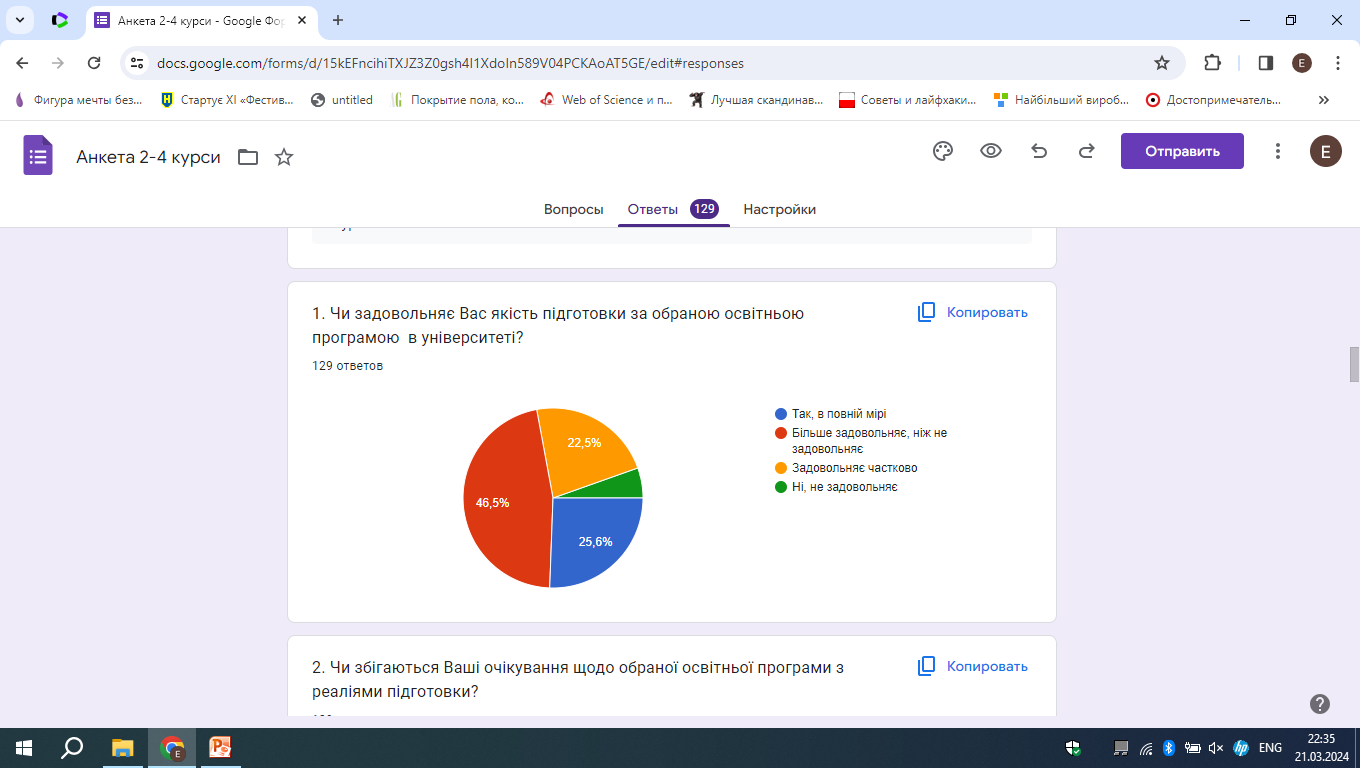 Чи збігаються Ваші очікування щодо обраної освітньої програми з реаліями підготовки?
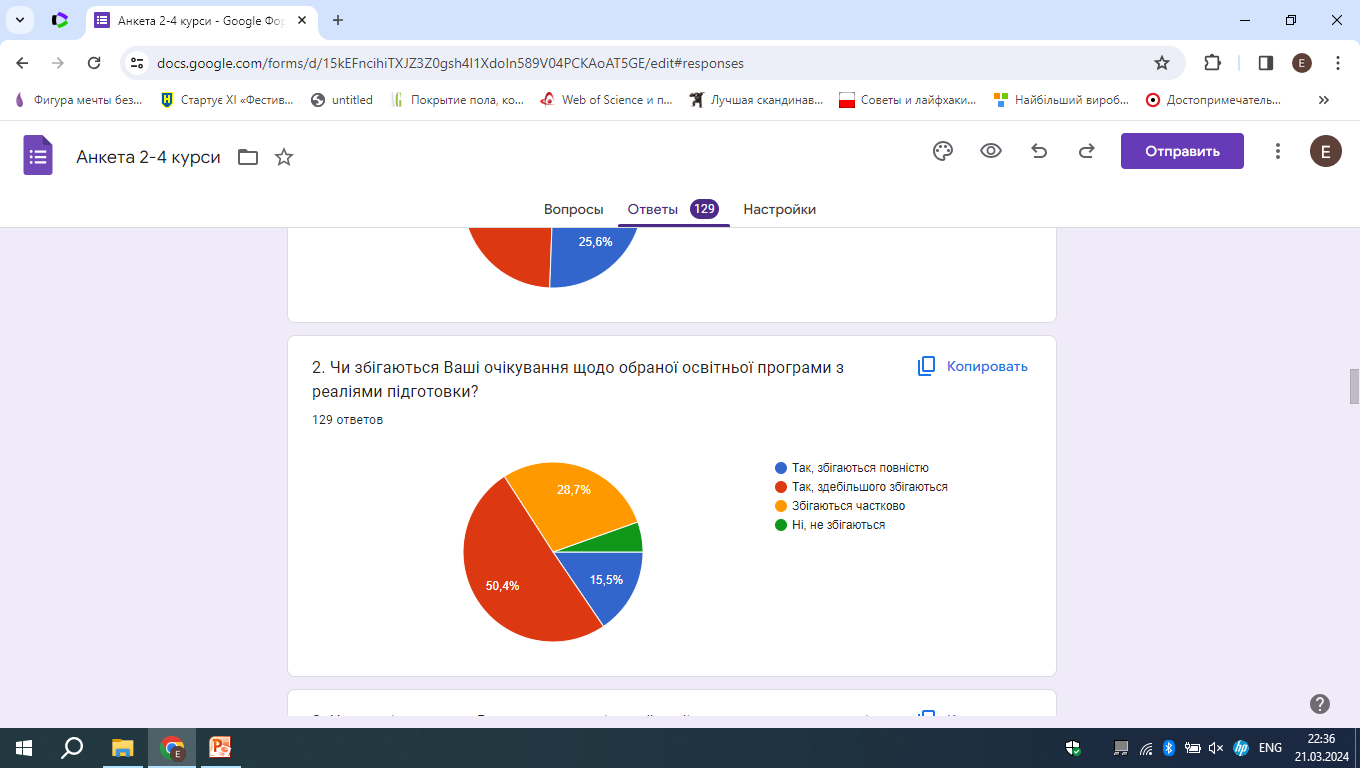 3. Чи реалізовується Ваше право на вільний вибір навчальних дисциплін з Каталогу вибіркових дисциплін?
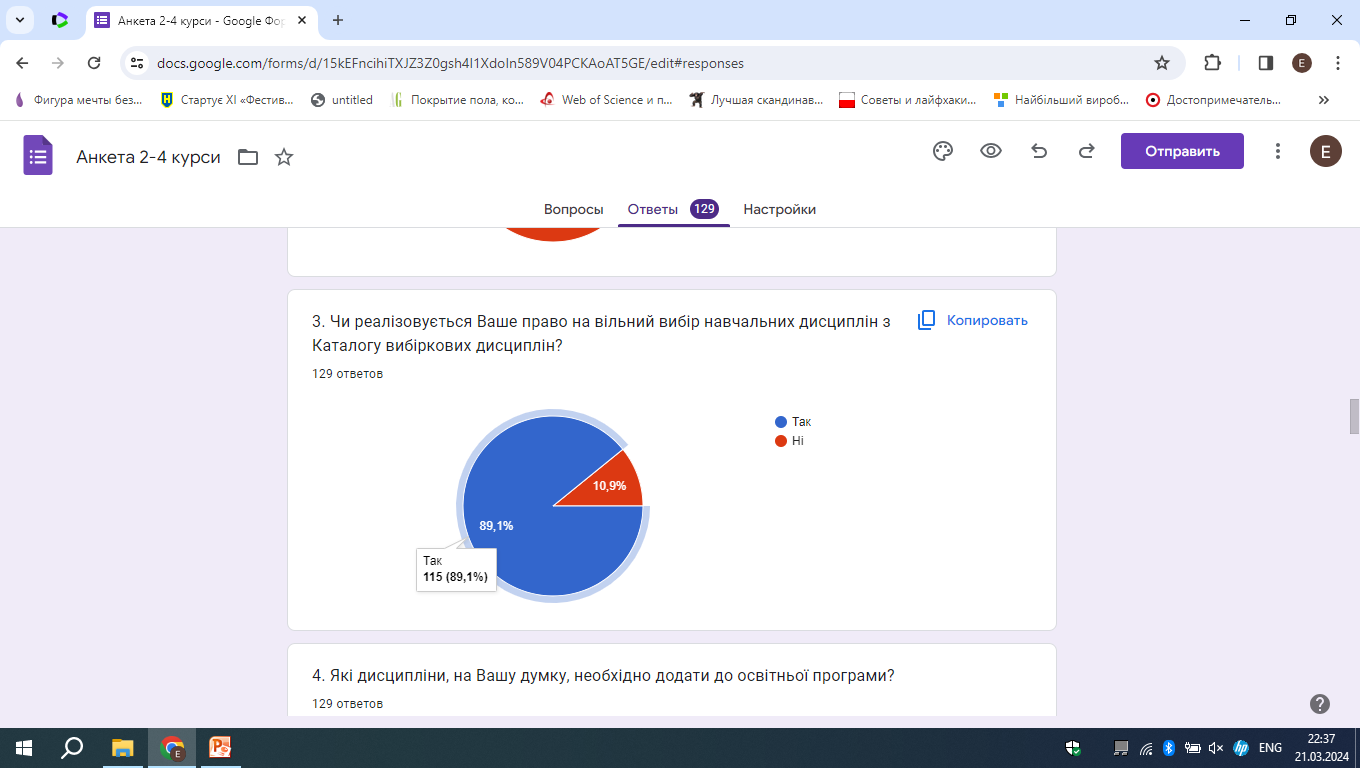 4. Які дисципліни, на Вашу думку, необхідно додати до освітньої програми?
Оволодіння графічними редакторами, які зараз є необхідними для роботи по спеціальності, крім Canva, яку ми розглядали дуже поверхнево. Наприклад, Adobe Photoshop, Adobe Illustrator, Adobe After Effects, Adobe Premier Pro, Figma тощо.
Основи арбітражу трафіку
Більше поглибилися в сферу Smm та таргетинг
Тайм менеджмент та дисципліни, що допоможуть особистому зростанню
Не вистачає професійної дисципліни, багато побічних предметів які є не так важливо як те що опускається. Чому немає сфери СММ, вона розкрита не повністю, сфера стратегічного маркетингу, не вивчається робота в фігмі, як веб дизайн і інших профільних програм, які дозволяють полегшити процес роботи. ПРОГРАМА УСТАРІЛА ТА НЕ АКТУАЛЬНА 
Предмет який допоможе збільшити навики переговорів
Ніяку, весь перелік дисциплін охоплюють необхідні
Українську мову
Інтернет-маркетинг, ділова українська мова
Психологію
Бізнес етика
5. Як Ви вважаєте, чи оптимальна кількість дисциплін викладається в одному семестрі?
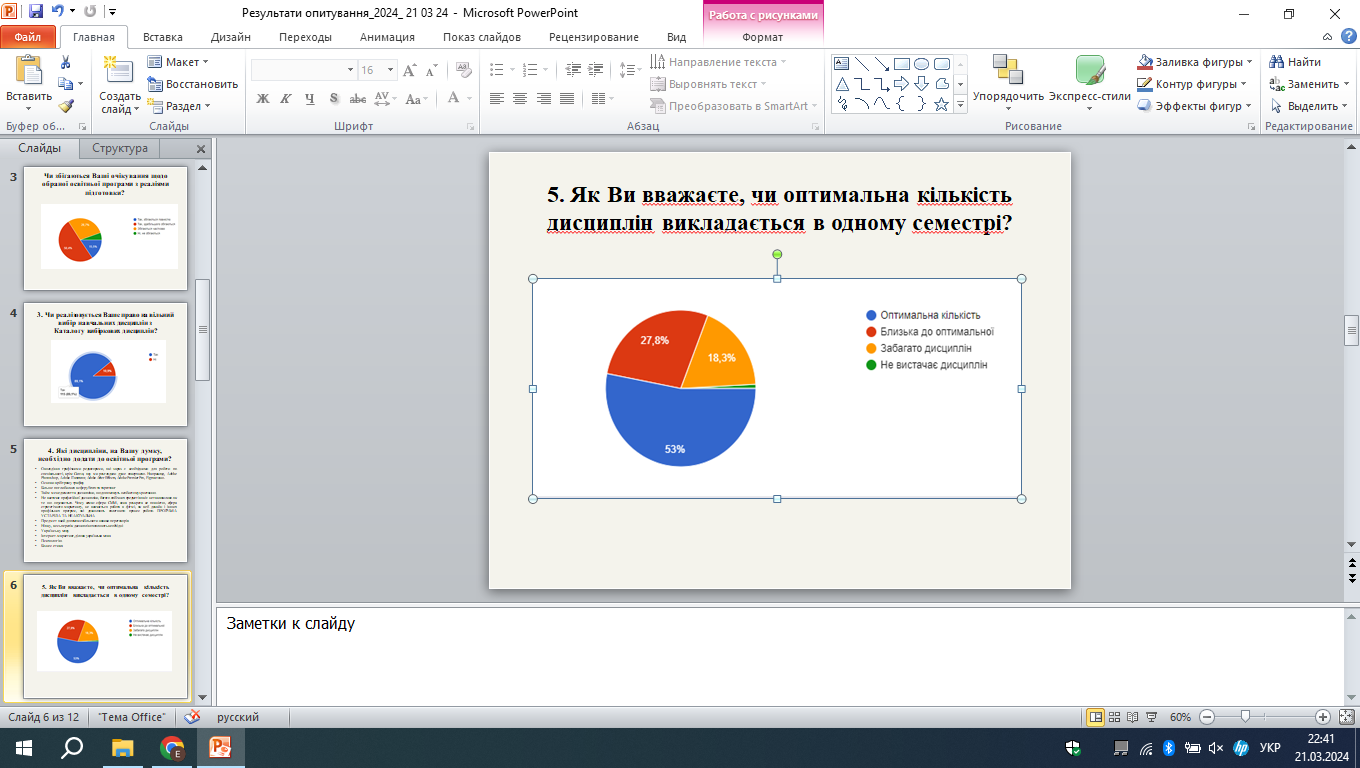 6. Чи достатньо часу відведено на вивчення теоретичного матеріалу під час лекційних занять?
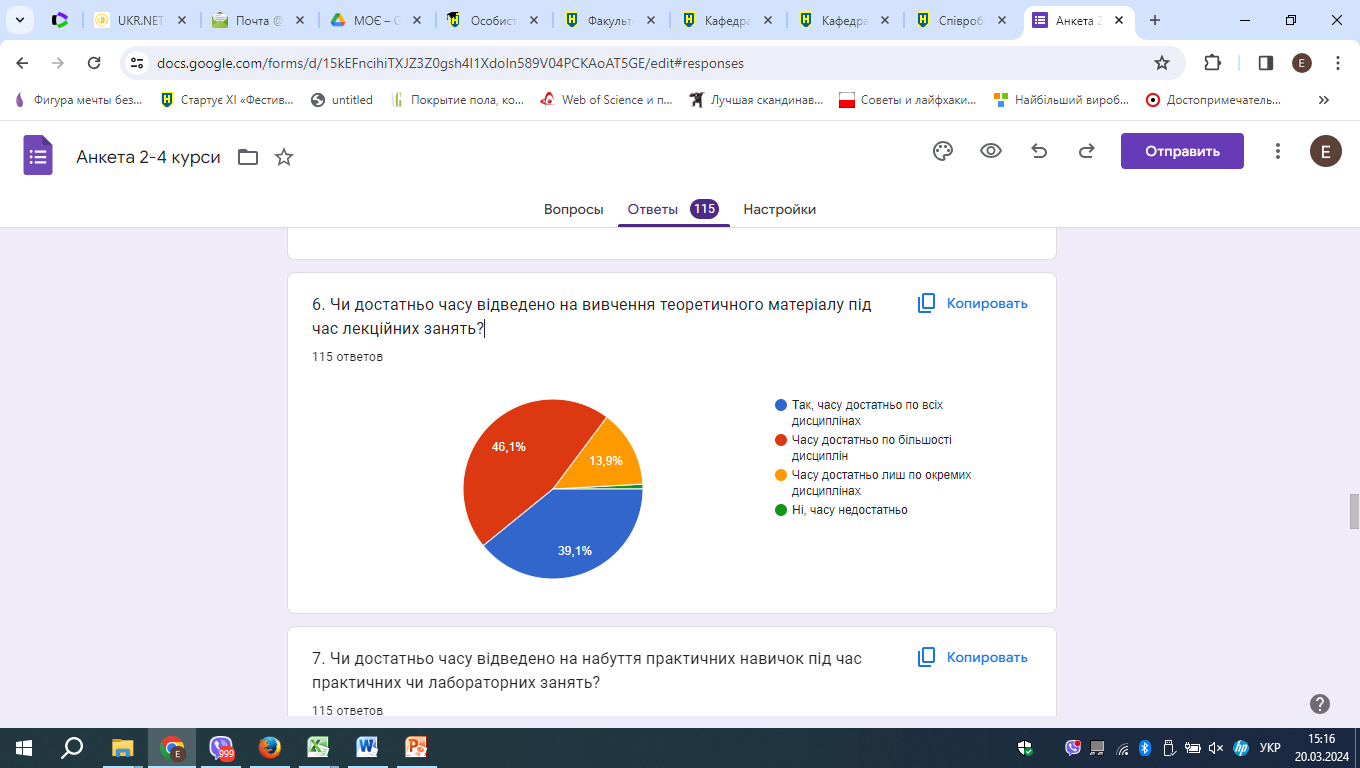 7. Чи достатньо часу відведено на набуття практичних навичок під час практичних чи лабораторних занять?
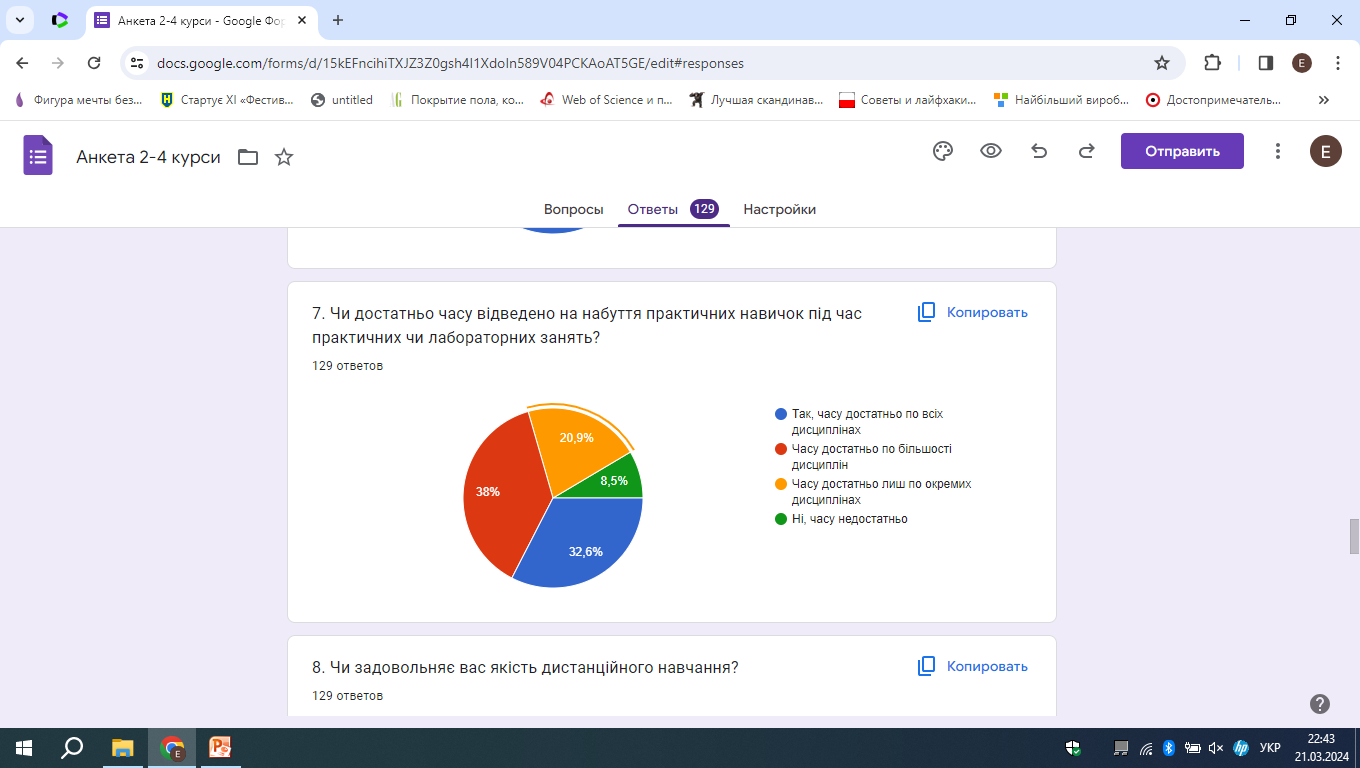 8. Чи задовольняє вас якість дистанційного навчання?
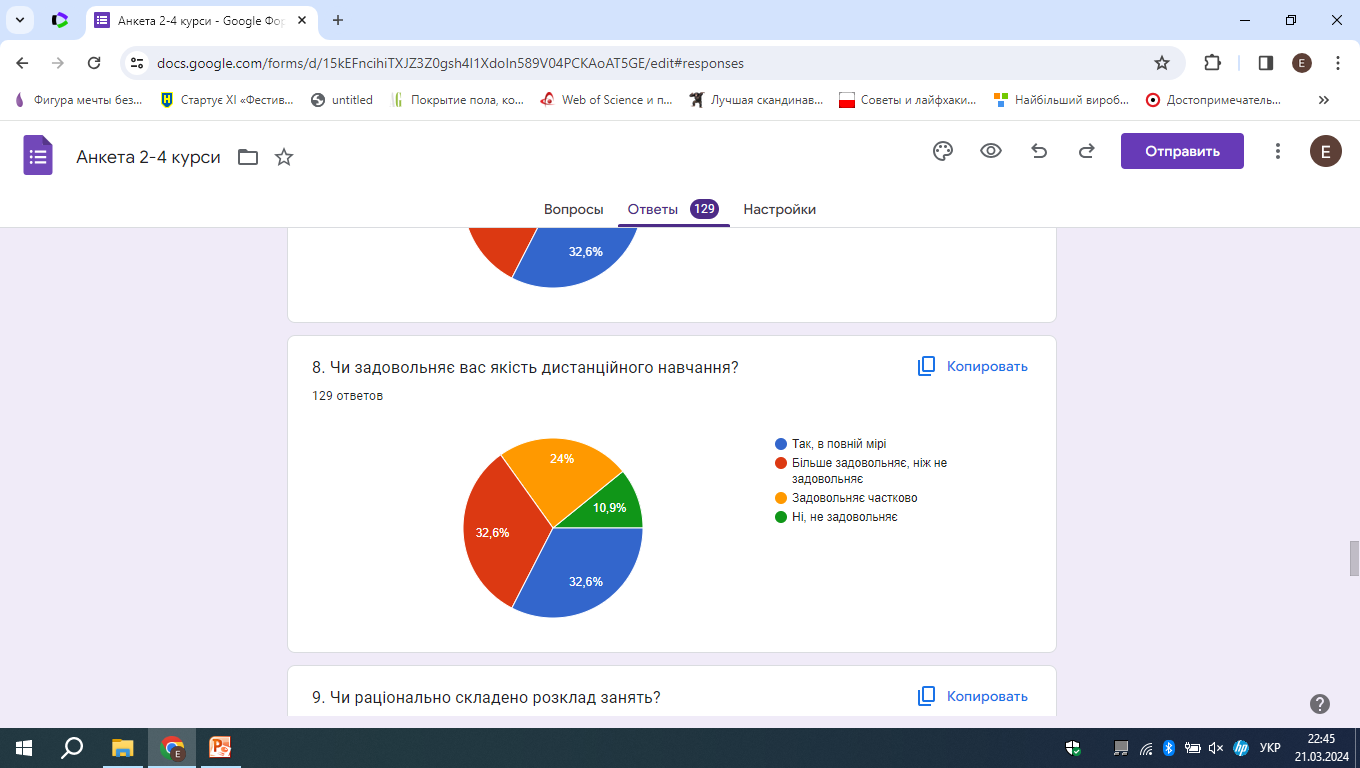 9. Чи раціонально складено розклад занять?
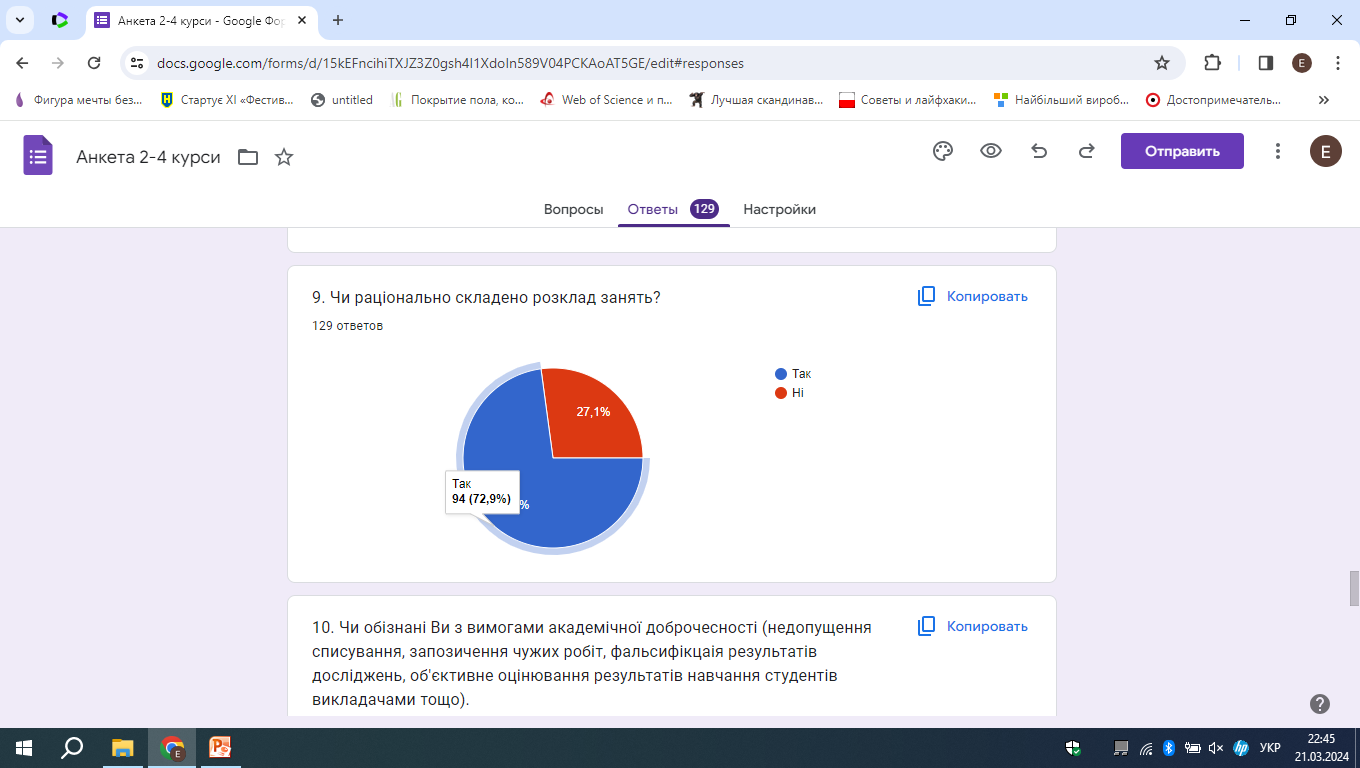 10. Чи обізнані Ви з вимогами академічної доброчесності (недопущення списування, запозичення чужих робіт, фальсифікація результатів досліджень, об'єктивне оцінювання результатів навчання студентів викладачами тощо).
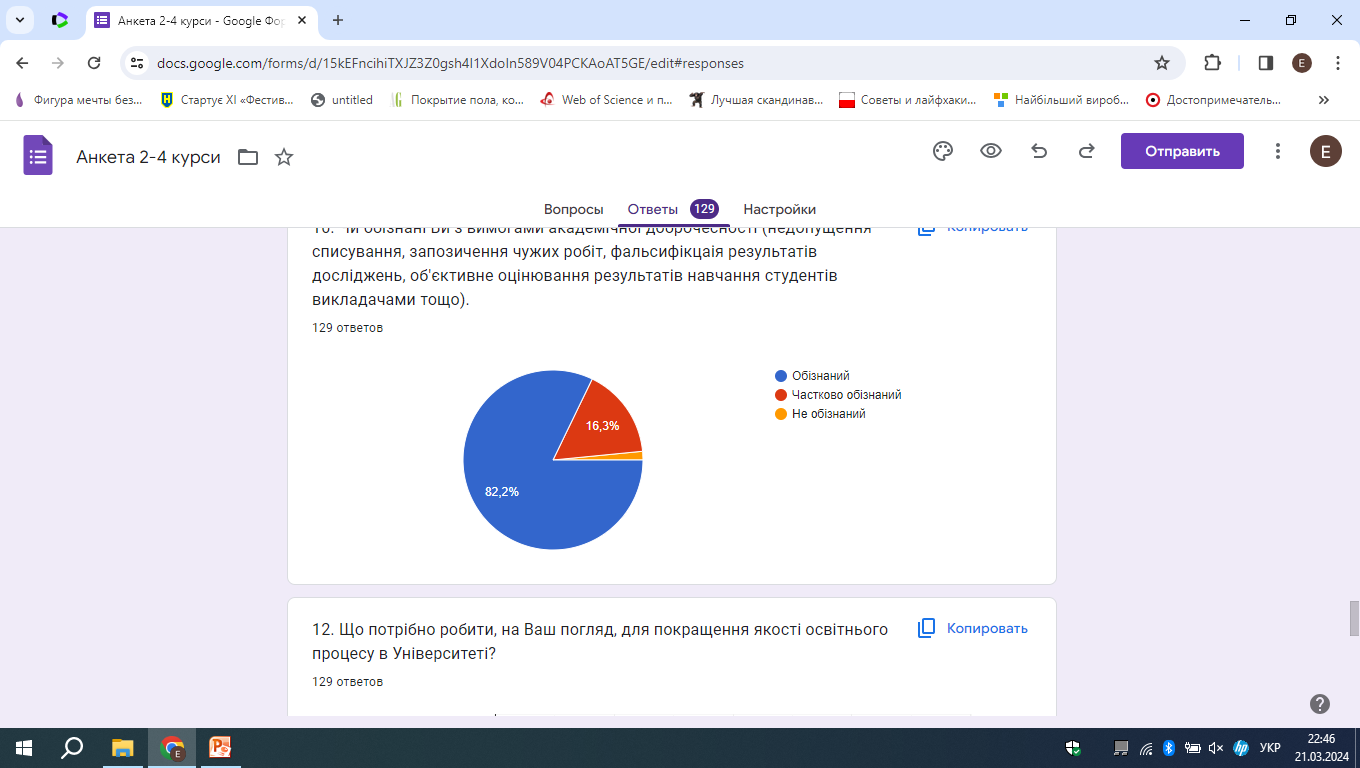 12. Що потрібно робити, на Ваш погляд, для покращення якості освітнього процесу в Університеті?
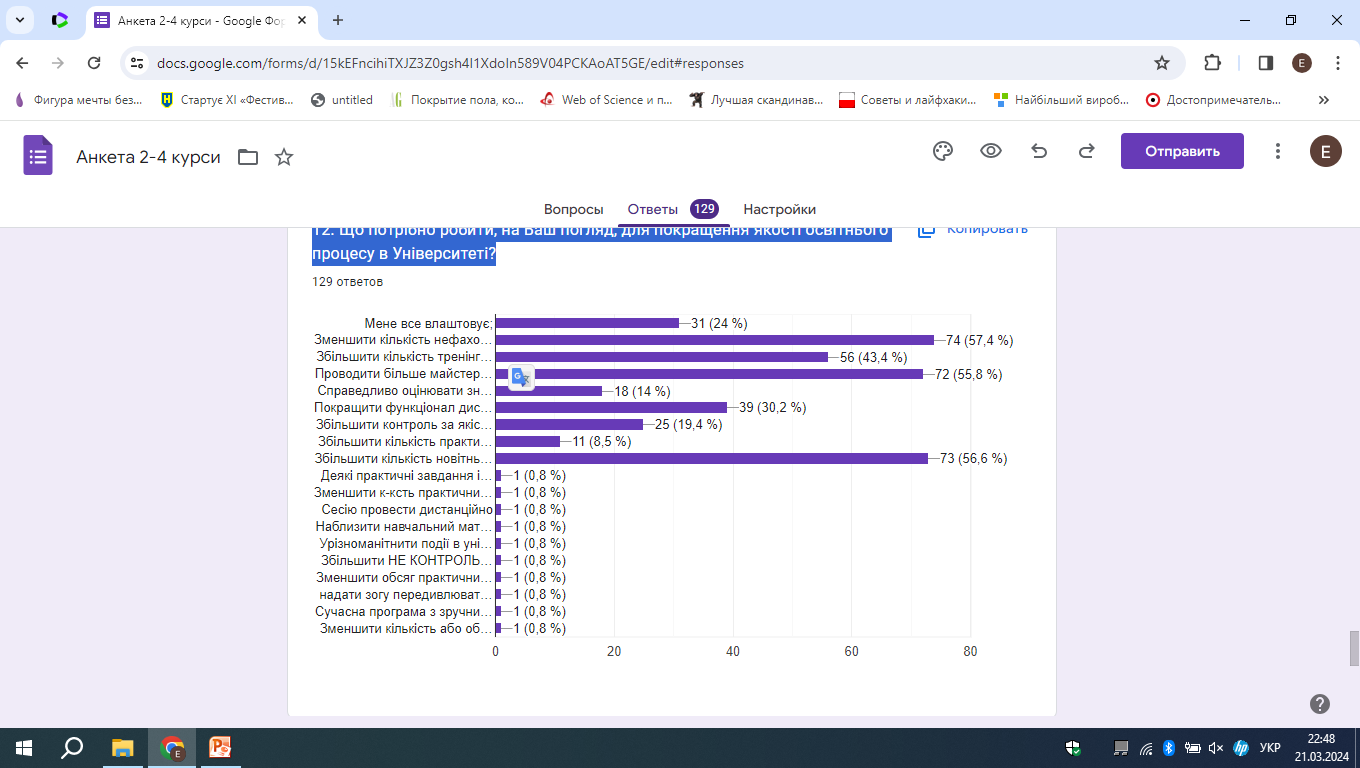 13. Які Ваші побажання стосовно удосконалення змісту освітньо-професійної програми та навчального процесу?
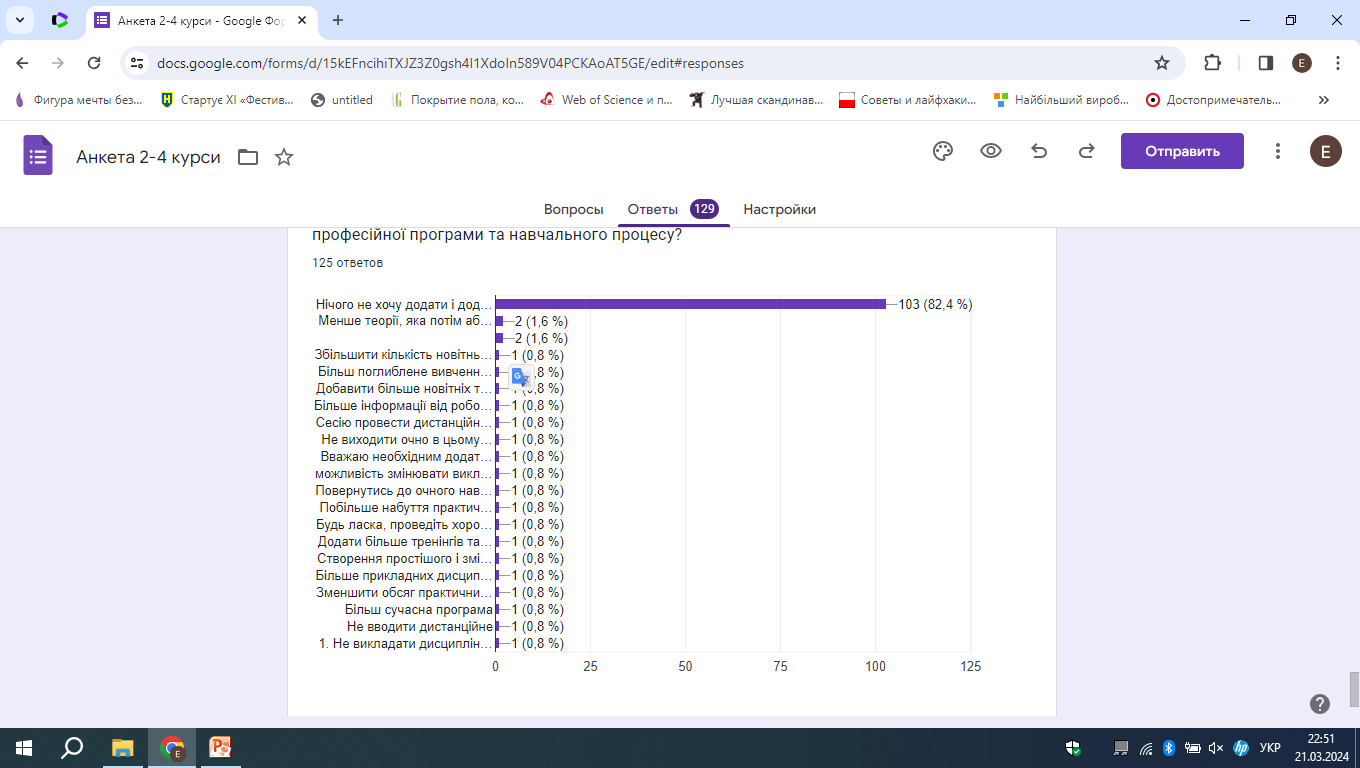 До програми підготовки фахівців за спеціальністю 075 «Маркетинг» першого (бакалаврського) рівня вищої освіти додано наступні дисципліни для вступників 2024р.:
Хмарні технології в маркетингу 
Вступ до фаху та ділові комунікації.